Figure 7. Whole-brain EP into ventrolateral cortical VZ shows that a subset of cortical cells are misspecified as ...
Cereb Cortex, Volume 18, Issue 4, April 2008, Pages 752–762, https://doi.org/10.1093/cercor/bhm114
The content of this slide may be subject to copyright: please see the slide notes for details.
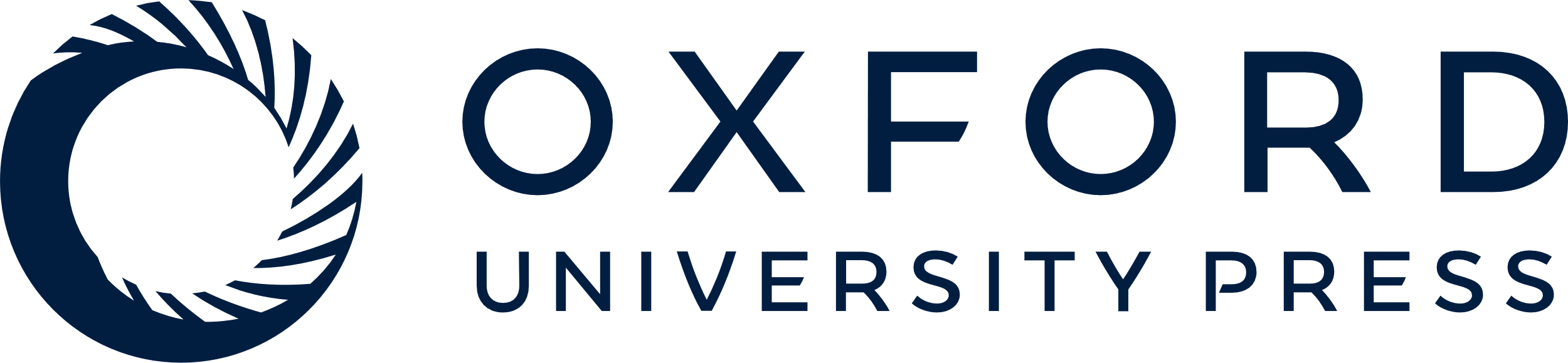 [Speaker Notes: Figure 7. Whole-brain EP into ventrolateral cortical VZ shows that a subset of cortical cells are misspecified as interneurons in Sey−/− animals at E15. (A) Targeting of GFP plasmid into ventrolateral cortex with whole-brain EP. Confocal microscopy (less than 2-μm z planes) was used to identify cells coexpressing GFP (green) (B) and Dlx (red) (C) and overlay of corresponding z planes (D). There was no colocalization of GFP with DLX immunopositive nuclei in Sey+/+ cortex (data not shown). However, a subset of GFP-positive cells (B) were also Dlx immunopositive in Sey−/− cortex, indicated by arrows in (B), (C), and (D). Arrowhead indicates a GFP-positive cell that is not DLX positive in (B) and (D). Scale bar represents 550 μm in (A) and 25 μm in (B), (C), and (D).


Unless provided in the caption above, the following copyright applies to the content of this slide: © The Author 2007. Published by Oxford University Press. All rights reserved. For permissions, please e-mail: journals.permissions@oxfordjournals.org]